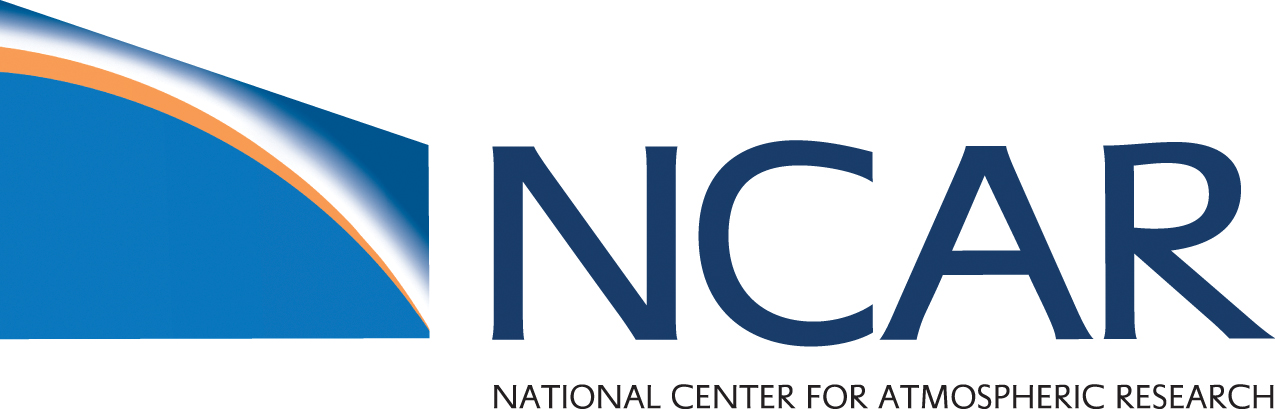 Meteorological/Hydrological Value Chains
Jeffrey K .Lazo, PhD
Director – Societal Impacts Program
National Center for Atmospheric Research

Mahe Island, Seychelles
Monday, 4 May 2015
1530-1600
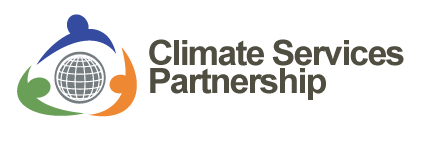 NMHS Mission and Functions
UK Met Office (2013)
Protecting lives; Improving quality-of-life and well-being; Enabling UK economic growth and international competitiveness. 
Kenya Meteorological Service (2013)
Improved Quality of Life … Spur Socio-Economic Growth and Development
National Meteorological Service (NMS) of Seychelles (n.d.)
The provision of weather forecasts, warnings, recommendations of response and related information for the general public in a timely and usable manner, in order to ensure the safety of life and property.
NMHS Service Production and Delivery
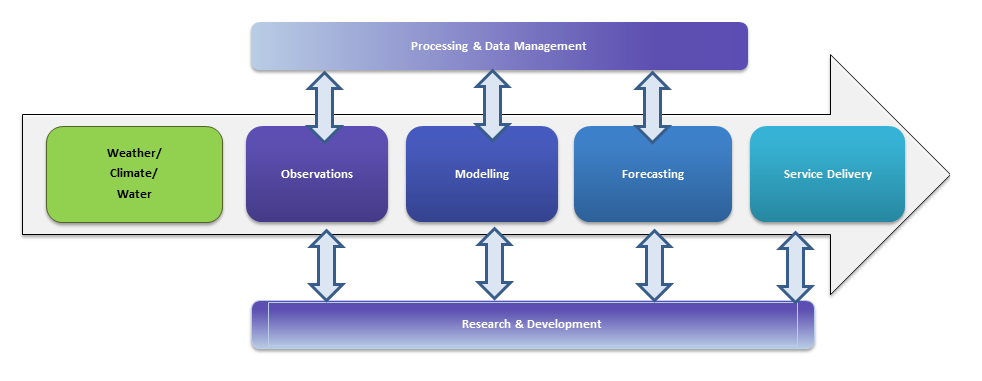 Service Production and Delivery
Necessary for economists to have some basic understanding of the information process to be able to “value” information
Whole of services versus specific products or services
All activities creating all products and services to all users and decision makers
Specific step in the process, hydro/met event, end-user, … 
Need to understand process and context for specific activities with the process as well as specific products or services including:
Relevant spatial and temporal scales
Competing or complementary production activities
Met/hydro service value chain
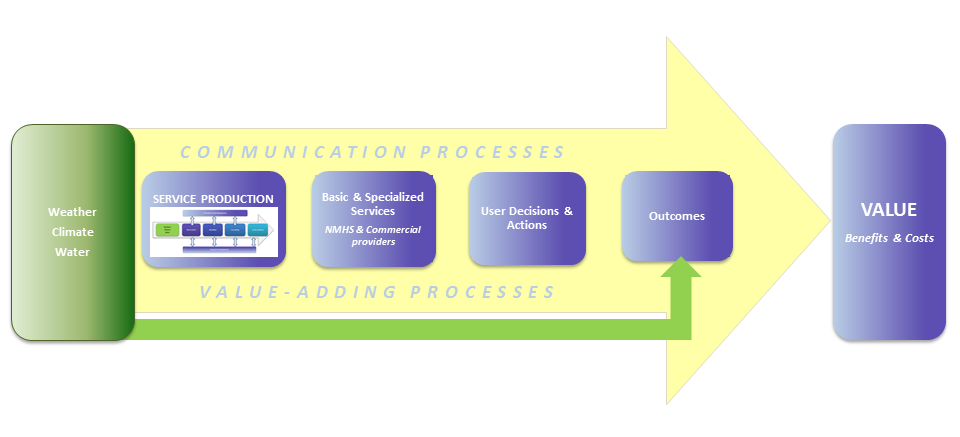 Service production and delivery embedded within larger process of creating value
Met/hydro service value chain
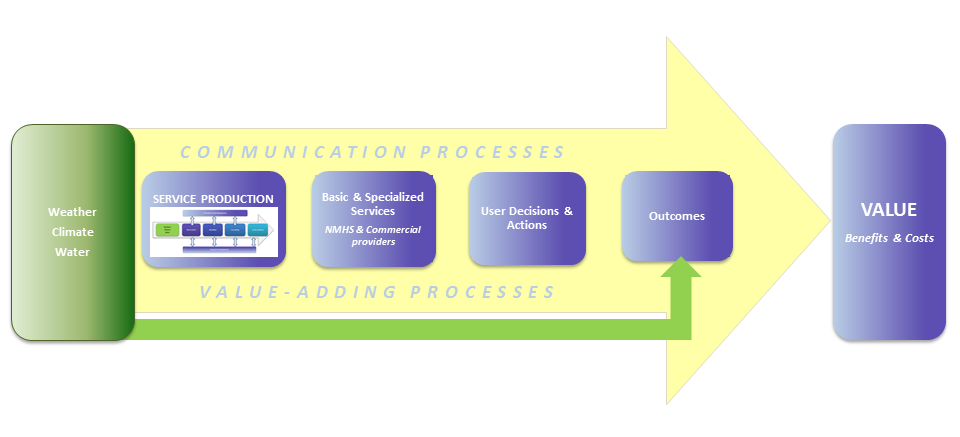 NMHS Service Production and Delivery
Met/hydro service value chain
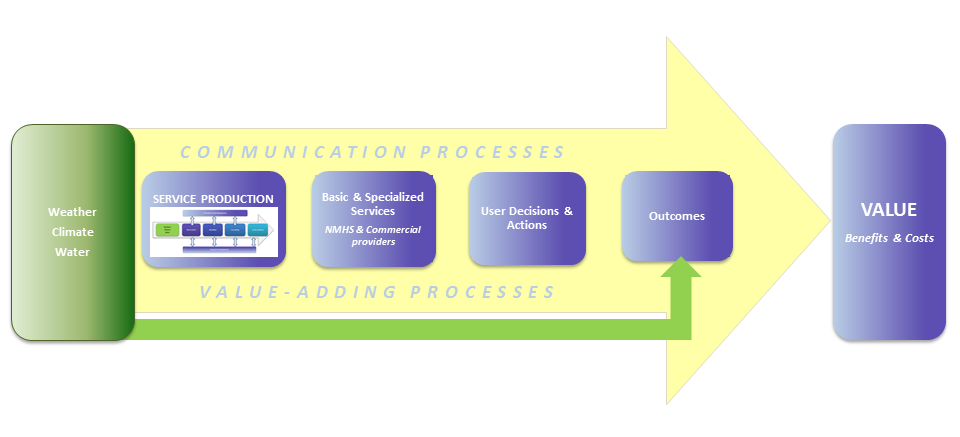 Private sector 
Media – television, radio, internet, newspaper …
Non-traditional “channels”
Met/hydro service value chain
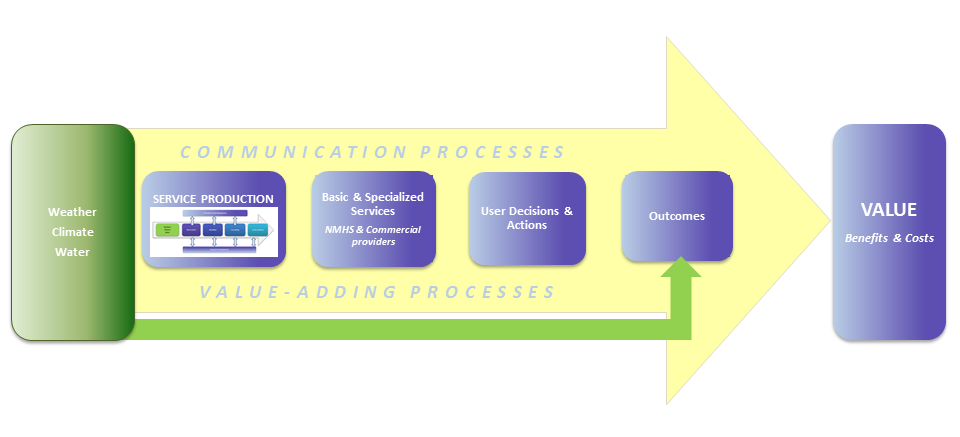 “End-users” 
Economic sector / individual firms
General public / specific populations
Public agencies
Met/hydro service value chain
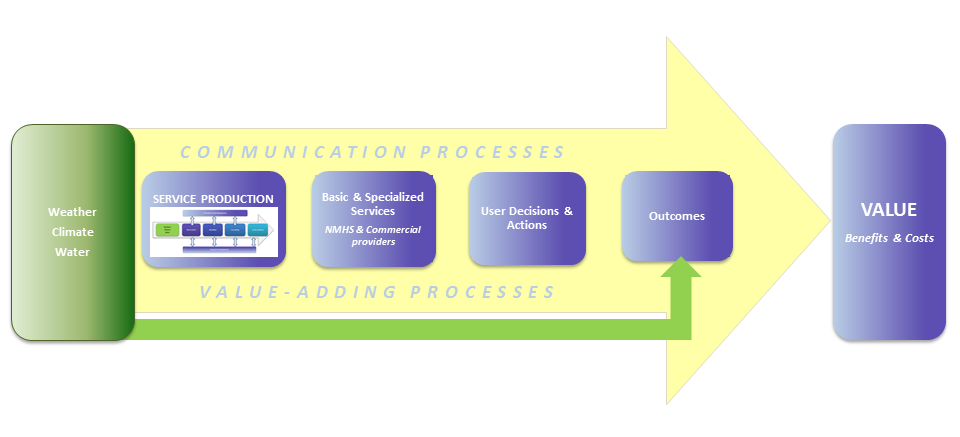 Decision making
constraints
resources
psychology of decision making - affect / cognition
Met/hydro service value chain
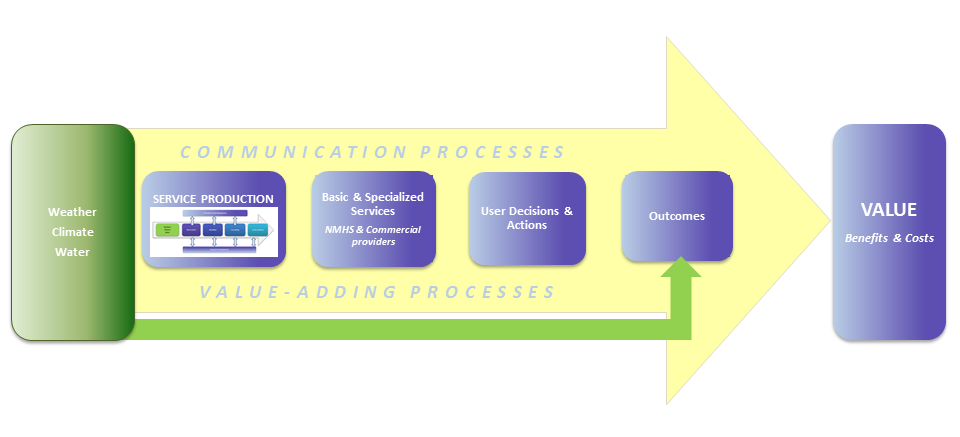 Outcomes
Dependent on weather outcome, information, decisions made, resources and constraints of decision context
personal well-being – death/injury/illness/inconvenience
“economic losses” – lost output, wages, taxes
Met/hydro service value chain
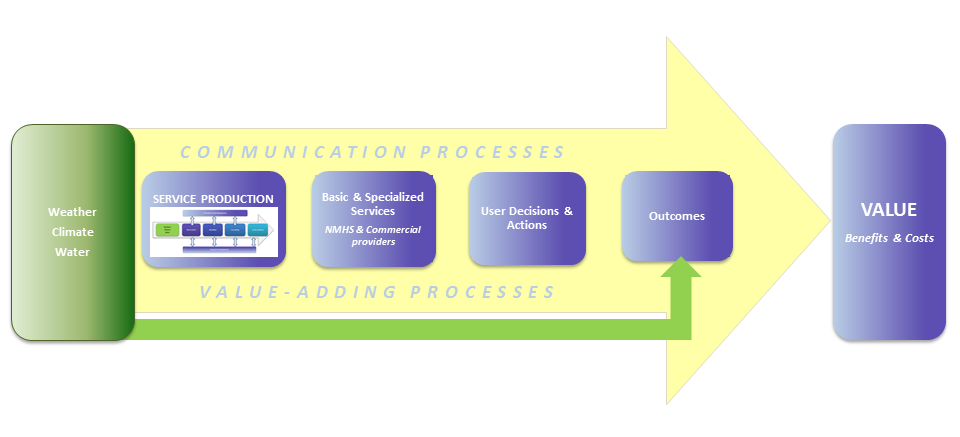 Valuation
Benefits of improved decisions with information
Costs of creating, communicating, using the information
e.g., cost of evacuation
Examples of Value Chains
Illustrate the role of different social sciences in understanding the value chain
Articulating the value of comprehensive research all along the value chain – Example from THORPEX
Conceptualizing the value chain of improved forecasting for utility scale solar power generation
Identifying gaps in the forecast and warning process to improve communication
Weather Information Value Chain
Dissemination
Communication
Modeling  
Forecasting
Perception 
Interpretation
Monitoring 
Observation
Economic Values
Emergency Managers / Public Officials
Media / 
Broadcasters
National Hydro-Meteorological Services (e.g., NWS)
Economic Sectors / Stakeholders
Vendors / Private Sector Meteorology
Weather
Information Use / Decision Making
Sociology
Economics
Communication
Decision Analysis
Risk Communication
Cognitive Task Analysis
Cognitive Psychology
Geography / Anthropology
[Speaker Notes: Cognitive Task Analysis – how weather forecasters interact with work stations to process information for warning decisions
Communication – what channels do people access for hurricane forecast information and why
Geography – what information affected warning message receipt in a flash flood in Fort Collins flood that killed 144
Anthropology – cultural aspects of interpretation and meaning of climate change and sea level rise inundation in Tuvalu
Risk Communication – what mental models do members of the public of storm surge that cause inappropriate responses in hurricanes
Sociology – how do institutions (forecasters, broadcasters, emergency managers) interact in the creation of flash flood warnings
Decision Analysis – what is the decision process through which a supercomputer for basic research to improve weather forecasts can generate societal benefits
Economics  - what specific attributes of a potentially improved weather forecast are most valued by members of the public]
Value Chain – another perspective …
Basics – what should be valued?
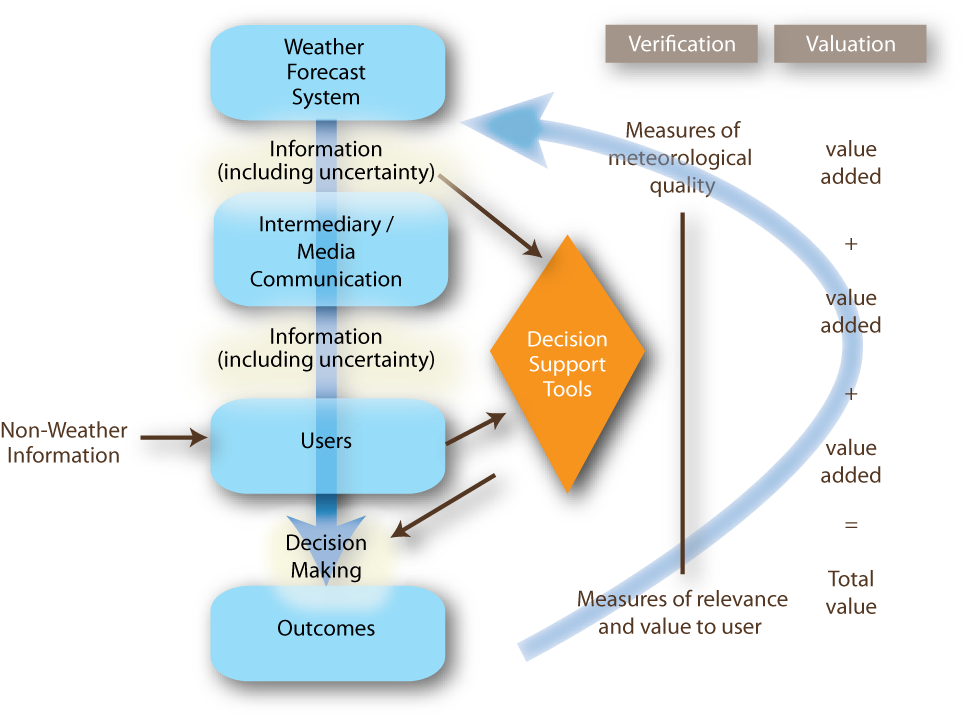 Morss, Lazo, Brown, Brooks, Ganderton, & Mills – BAMS 2008
[Speaker Notes: The “Value Chain” can be presented in any number of different ways depending on what questions and issues are of interest … This is simply anpther graphical representation of a value chain emphasizing:
Value-added along intermediate steps
User-relevant verification
3) Flow of uncertainty through the process]
Forecasting for Utility Scale Solar
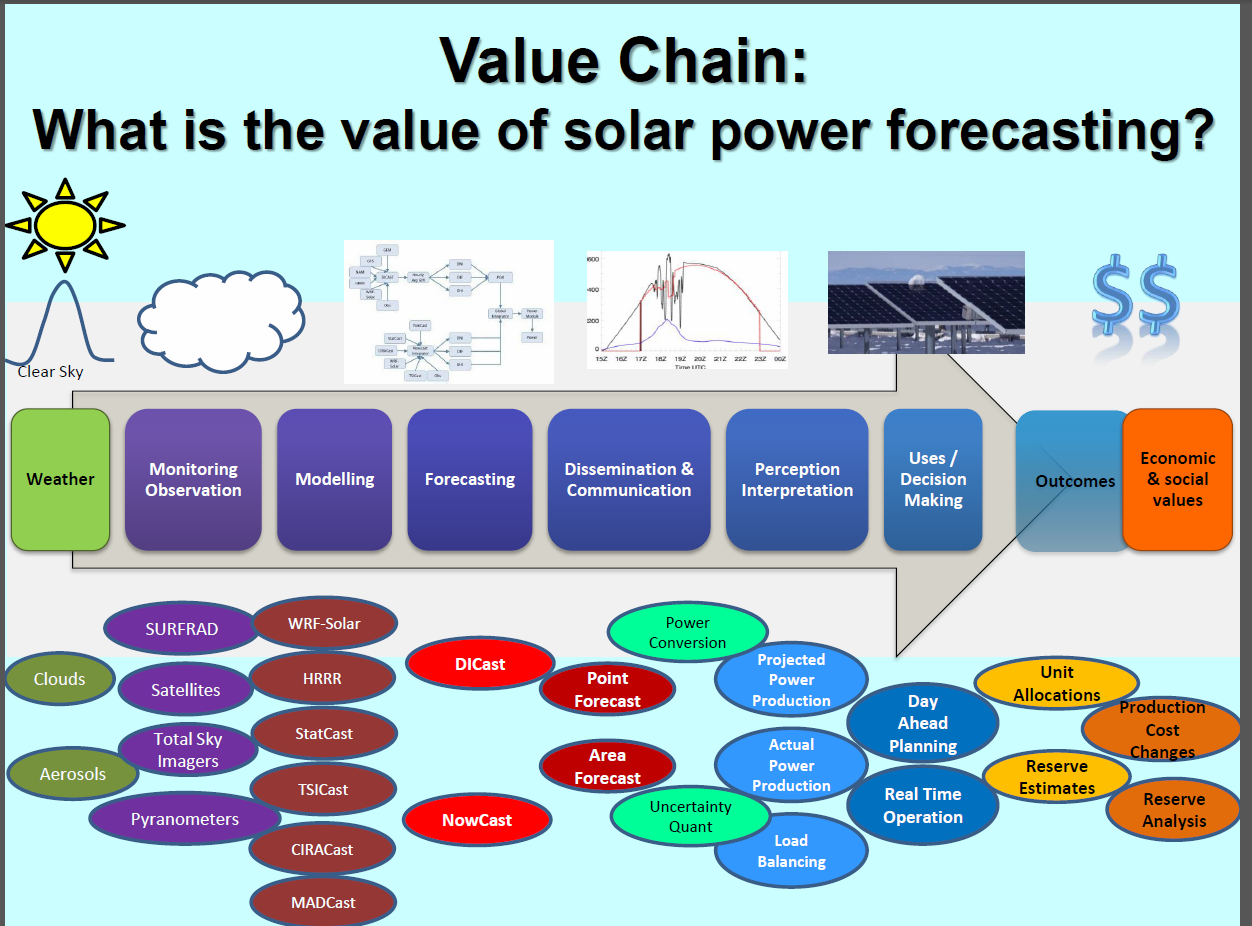 Hurricane information appraisal and response model (Part 1)
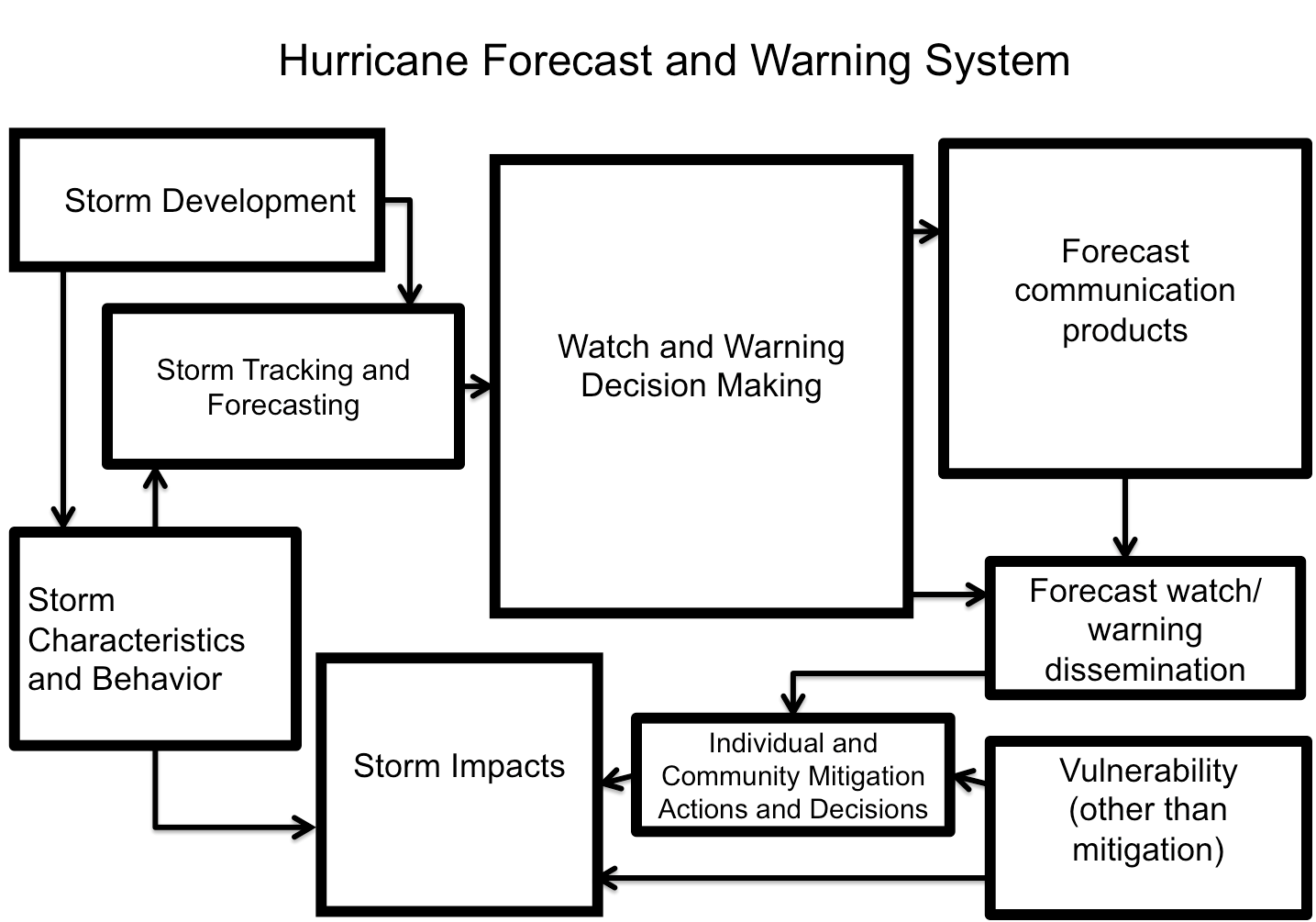 Hurricane information appraisal and response model (Part 1)
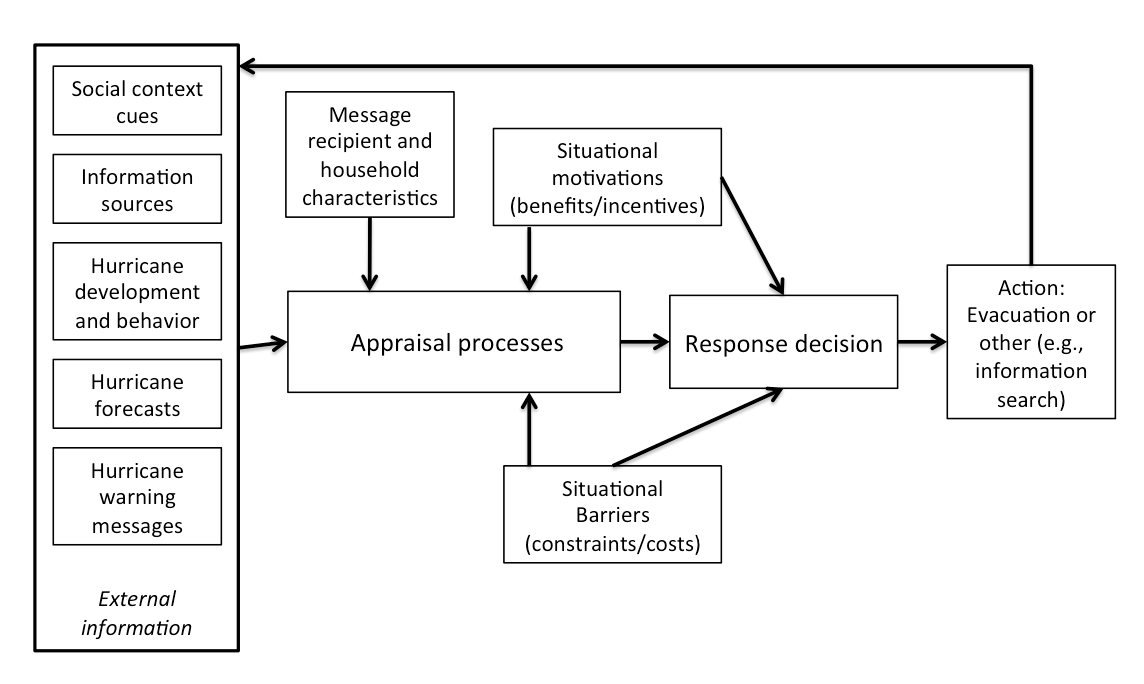 Example: Flash Flood Warning Value Chain
Dissemination
Communication
Modeling  
Forecasting
Perception 
Interpretation
Monitoring 
Observation
Economic Values
River Flow Modeling / Flash Flood Warning Issued
Parks car and climbs to higher ground
Value of a life saved
Emergency Broadcast System / Television / Radio / Reverse 911 / FF Warning Siren
Doppler Radar / Rain Gauges / Soil Moisture Data
Driving down Boulder Canyon … 

Individual hears siren

Is it a drill? 

Turns on radio and hears emergency message
Large rain system  moving slowly over mountains west of Boulder, CO
Weather
Information Use / Decision Making